Lazy Duck
by Kauri 2
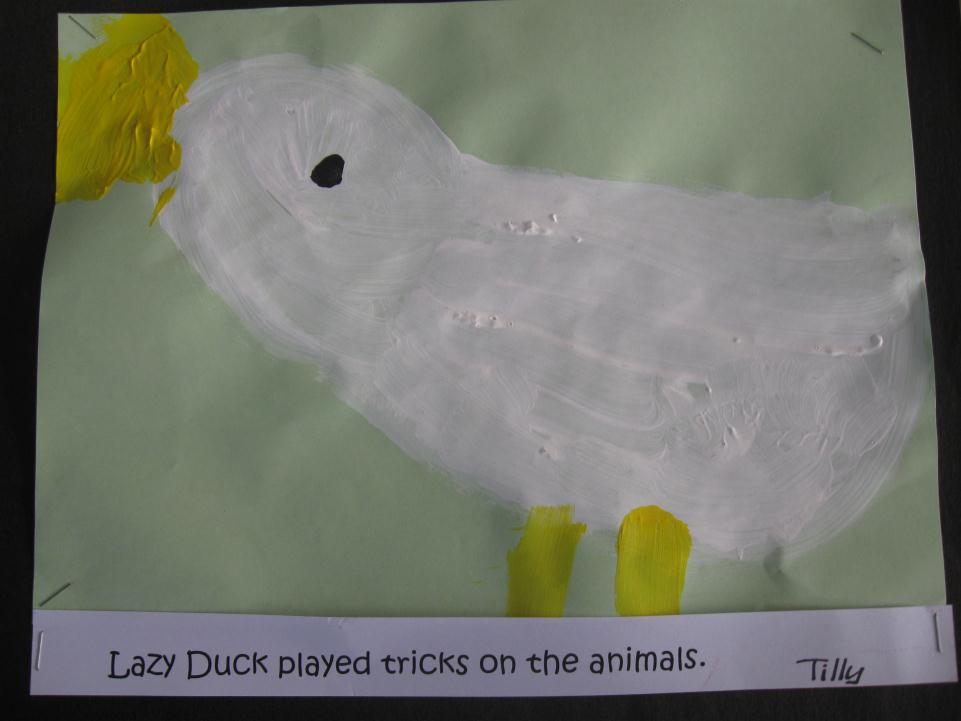 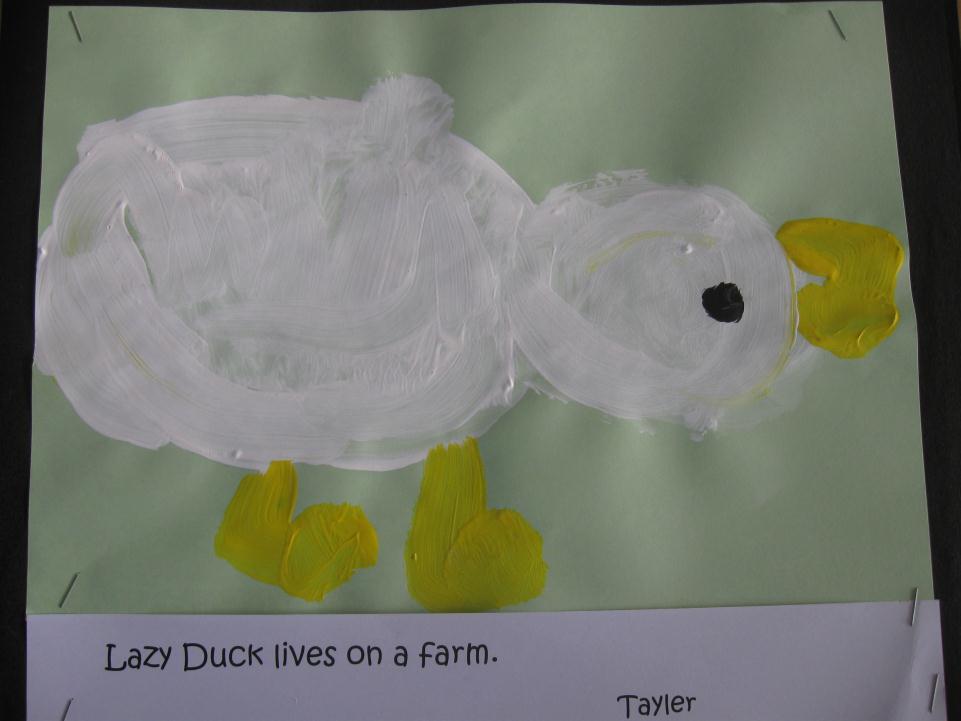 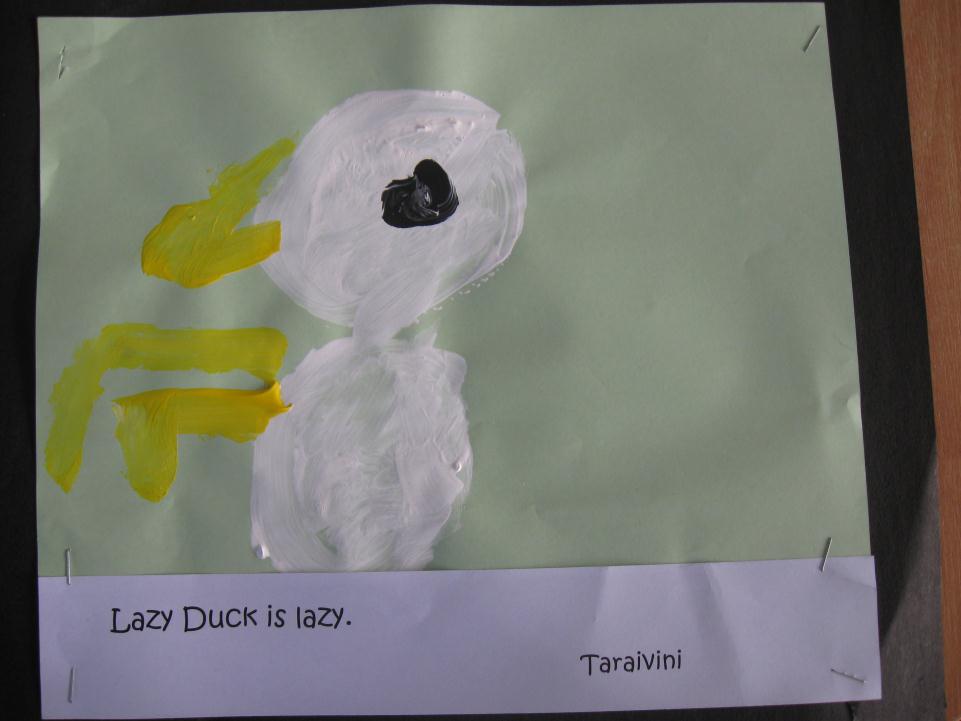 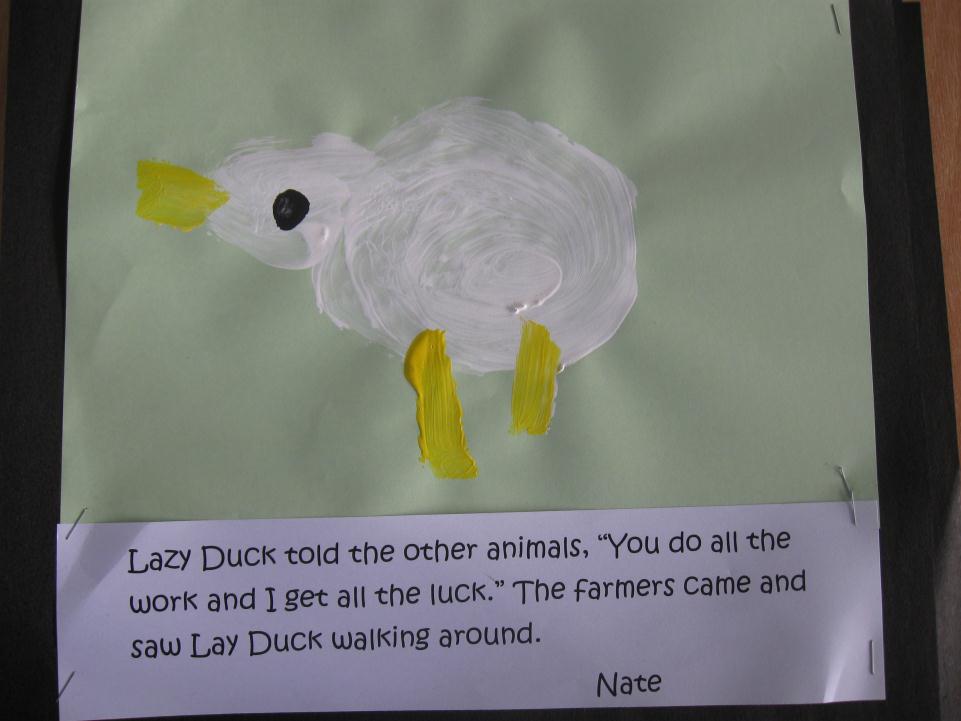 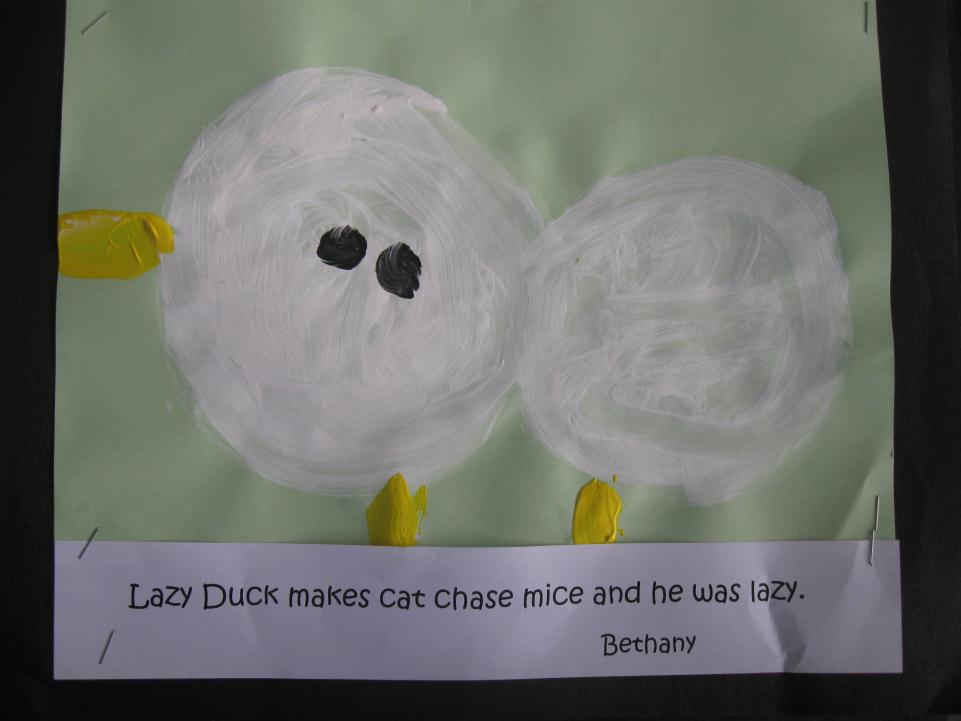 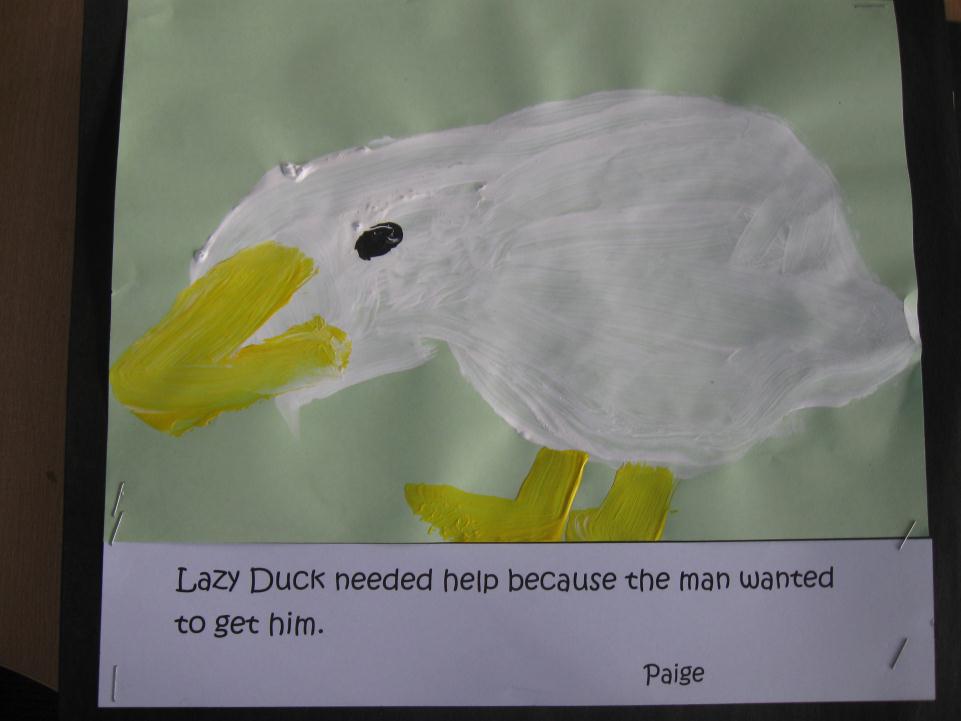 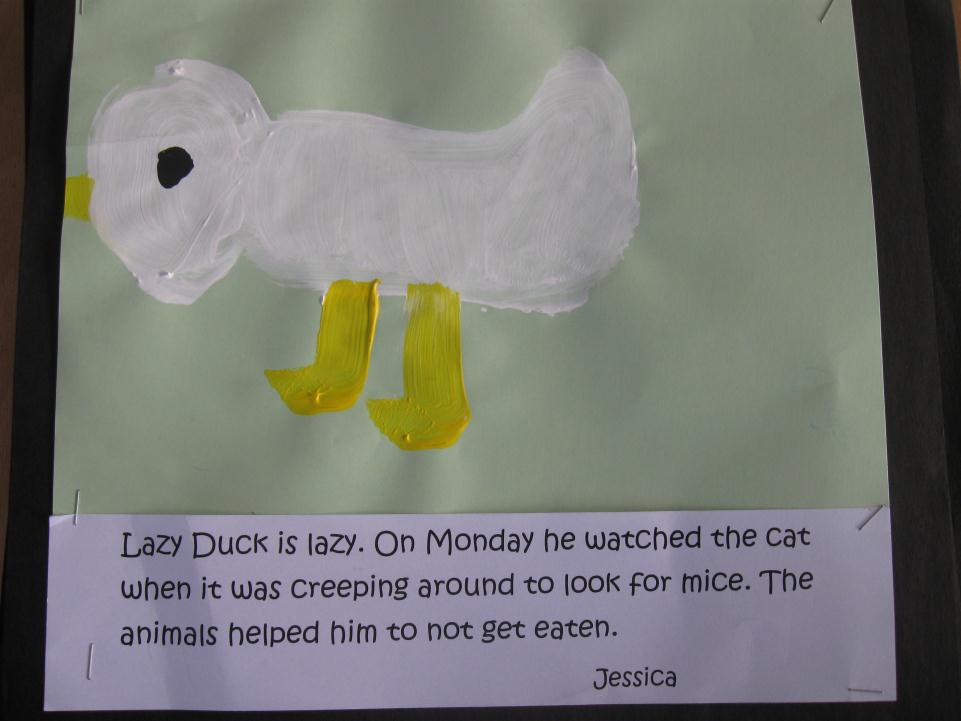 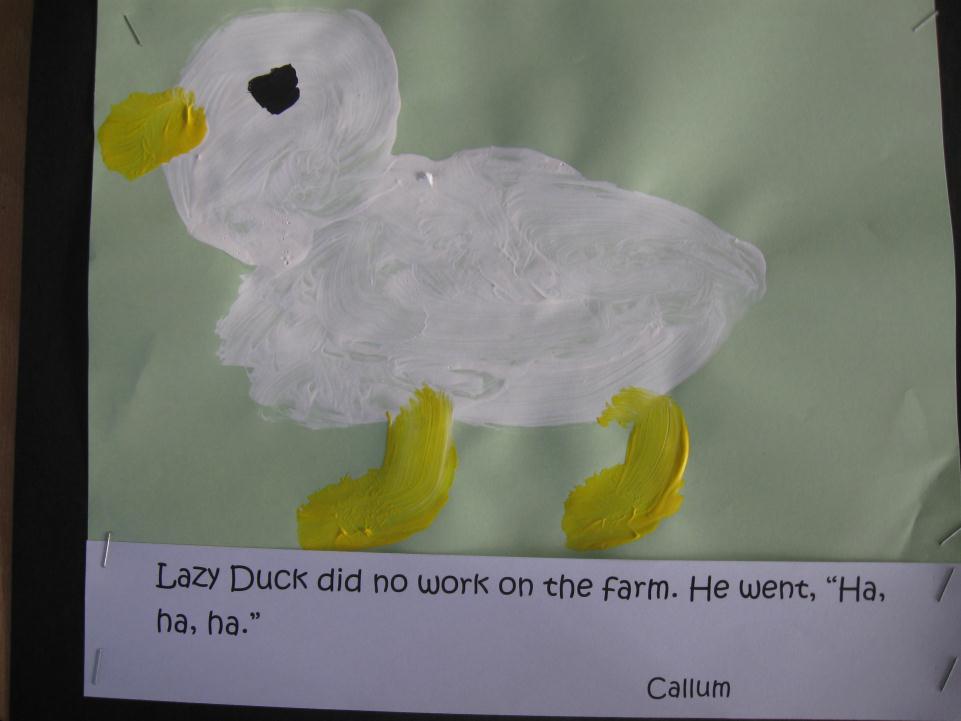 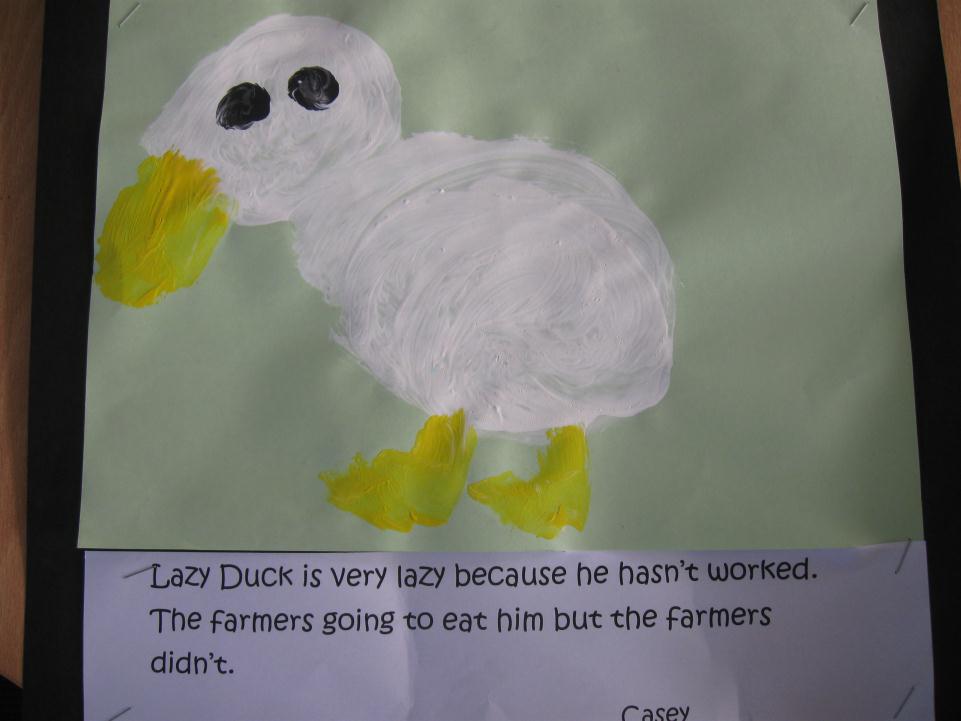 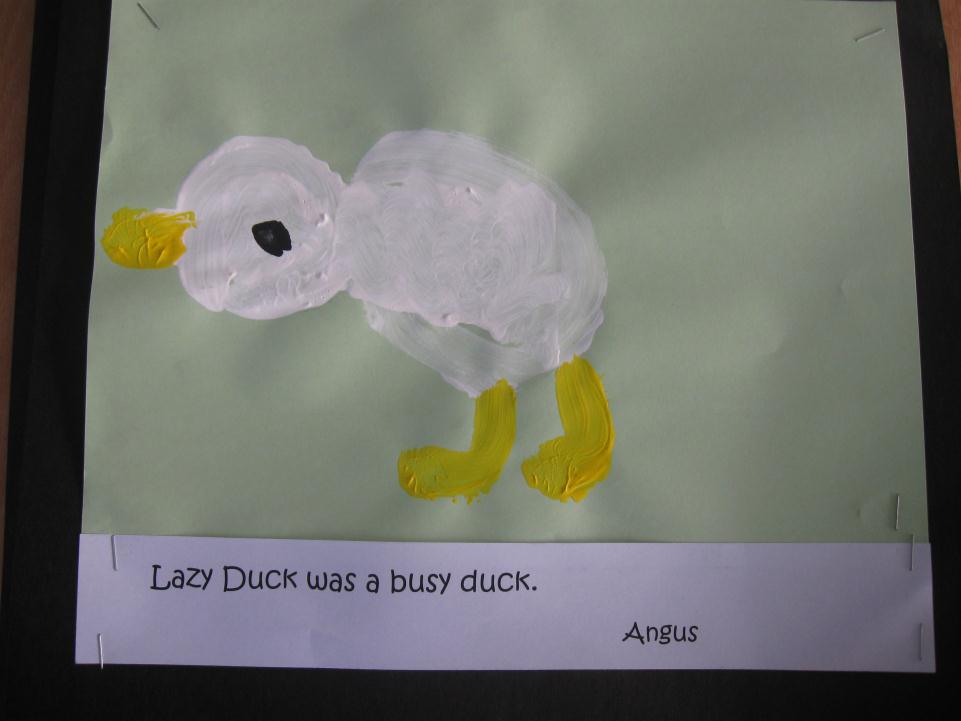 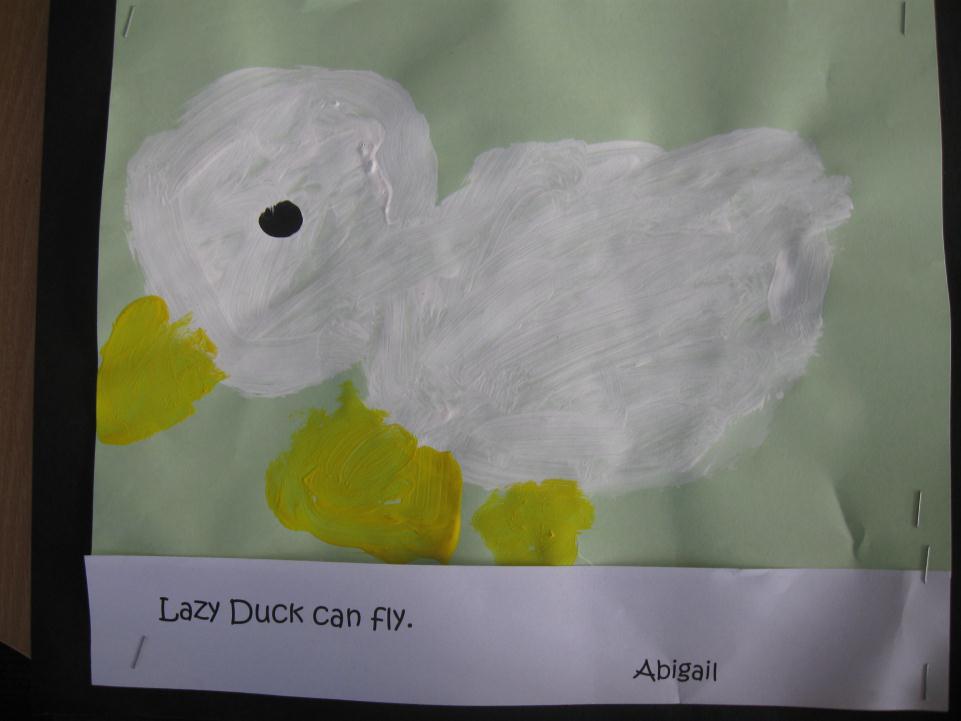 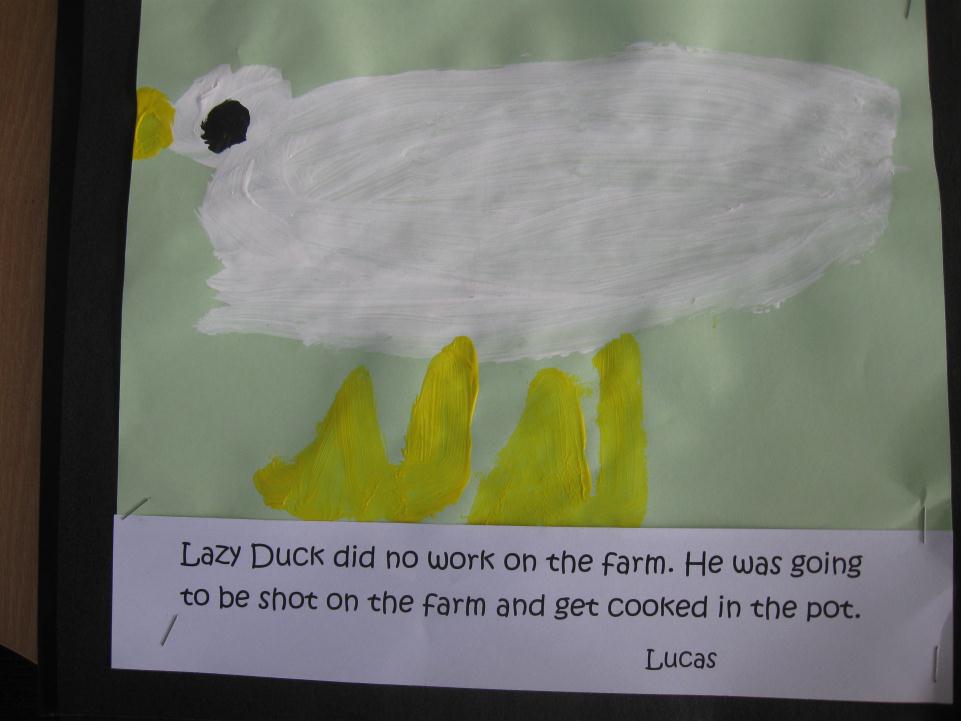 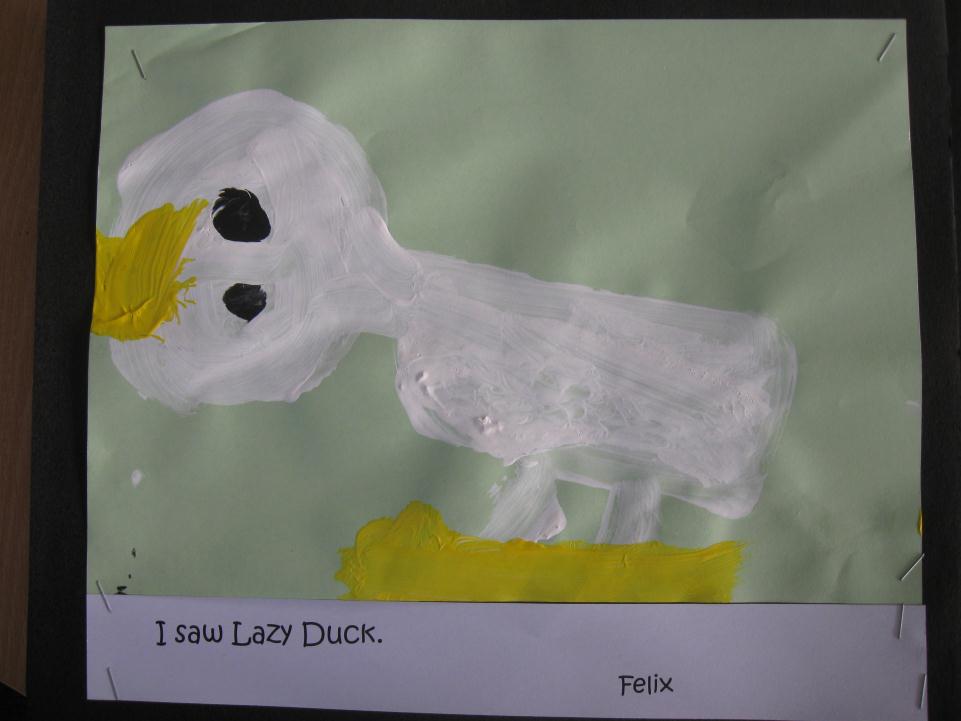 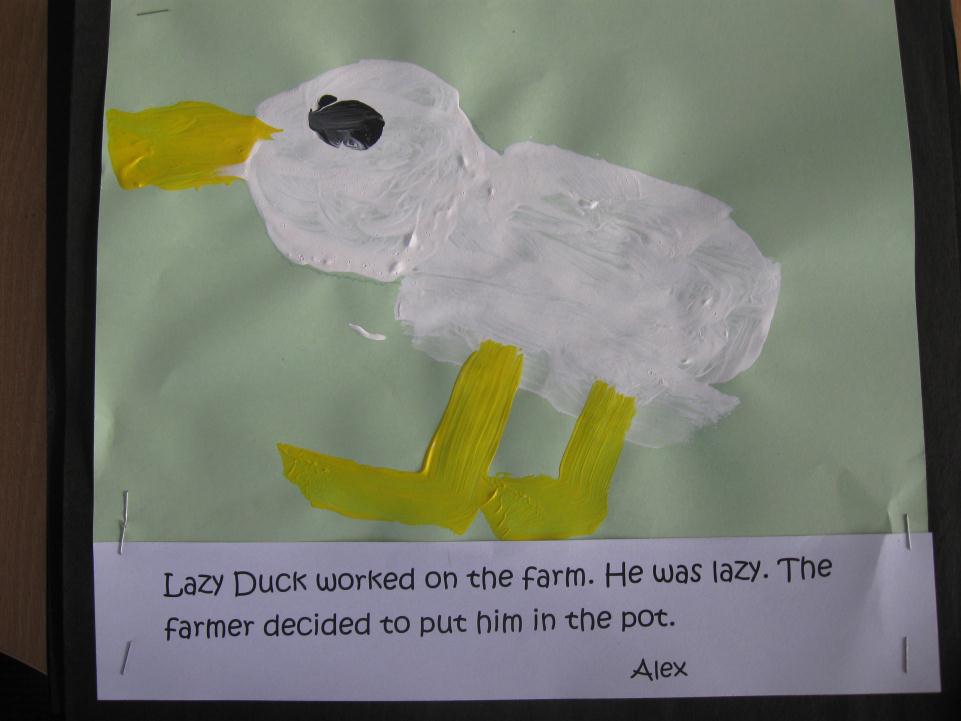 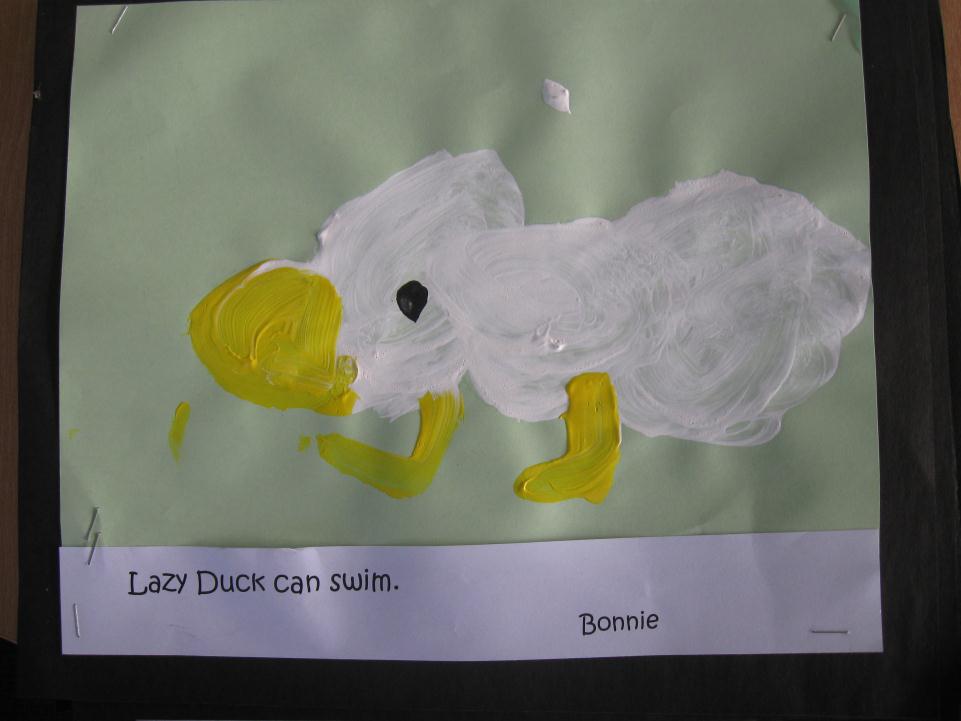 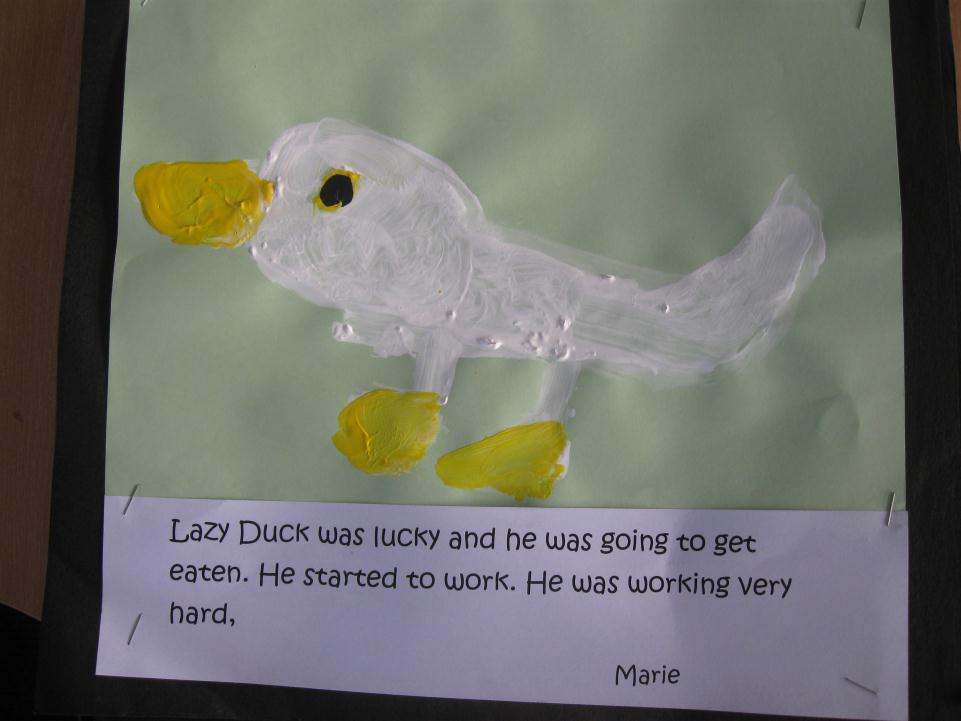 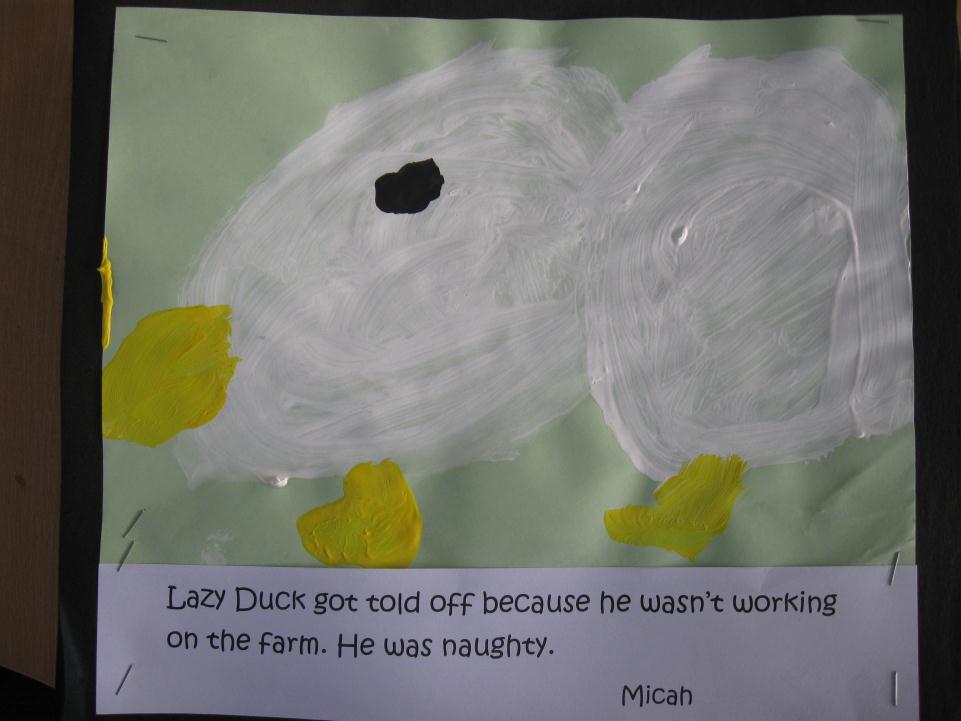